Der Elternrat stellt sich vor
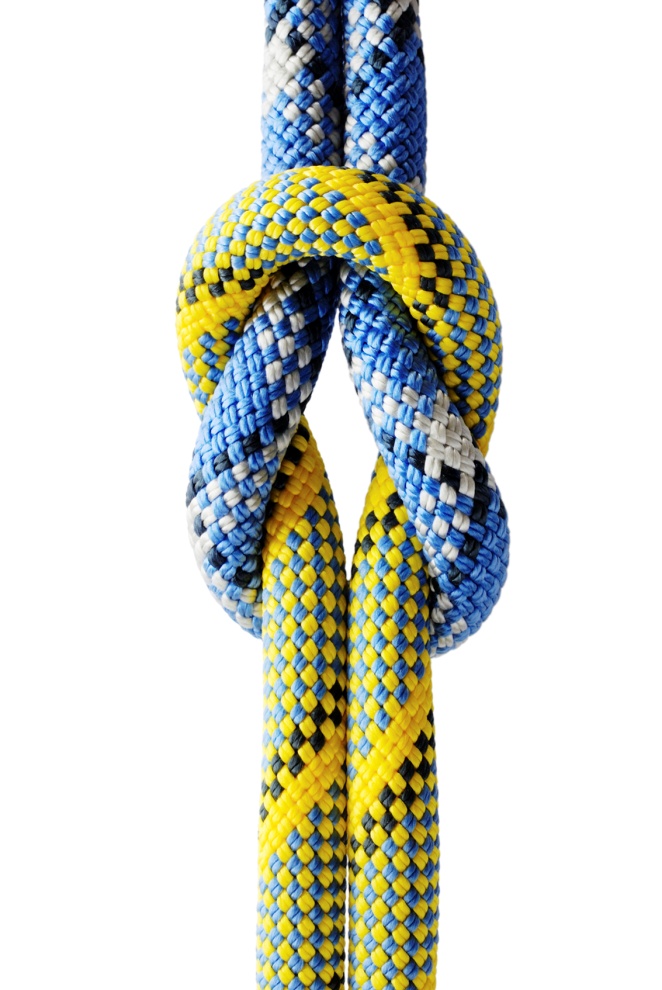 Jeannine Scheiber
Vorstand Elternrat Schule Stallikon


August 2022
[Speaker Notes: Guten Abend auch von meiner Seite – ich – Sibylle Joller – vertrete heute Abend den Elternrat. 

Gerne gebe ich Ihnen  einige Informationen zum Elternrat, da Sie ab dem Sommer die Möglichkeit haben im Elternrat mitzuwirken, da Ihr Kind mit der offiziellen Schulzeit beginnen wird.]
Elternrat der Schule StallikonWer wir sind..
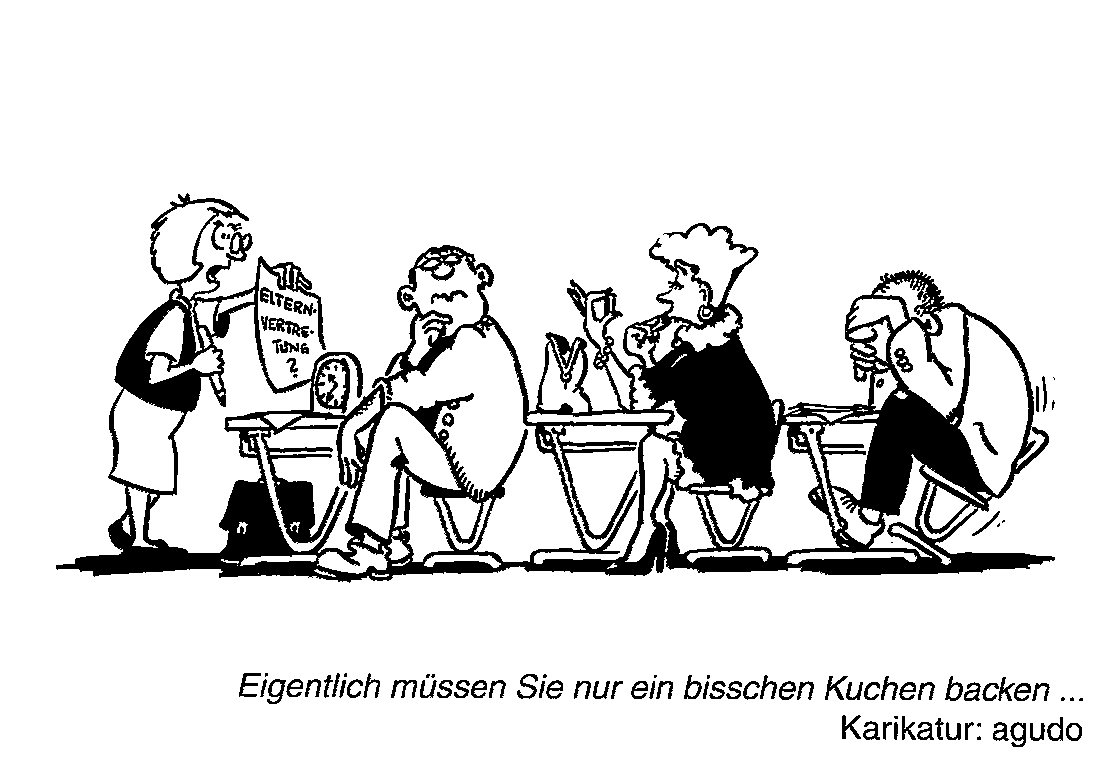 Wir sind NICHT der Club gelangweilter,
kuchenbackender Hausfrauen...
Schule Stallikon - Internal Use Only
2
Elternrat der Schule StallikonWer wir sind..
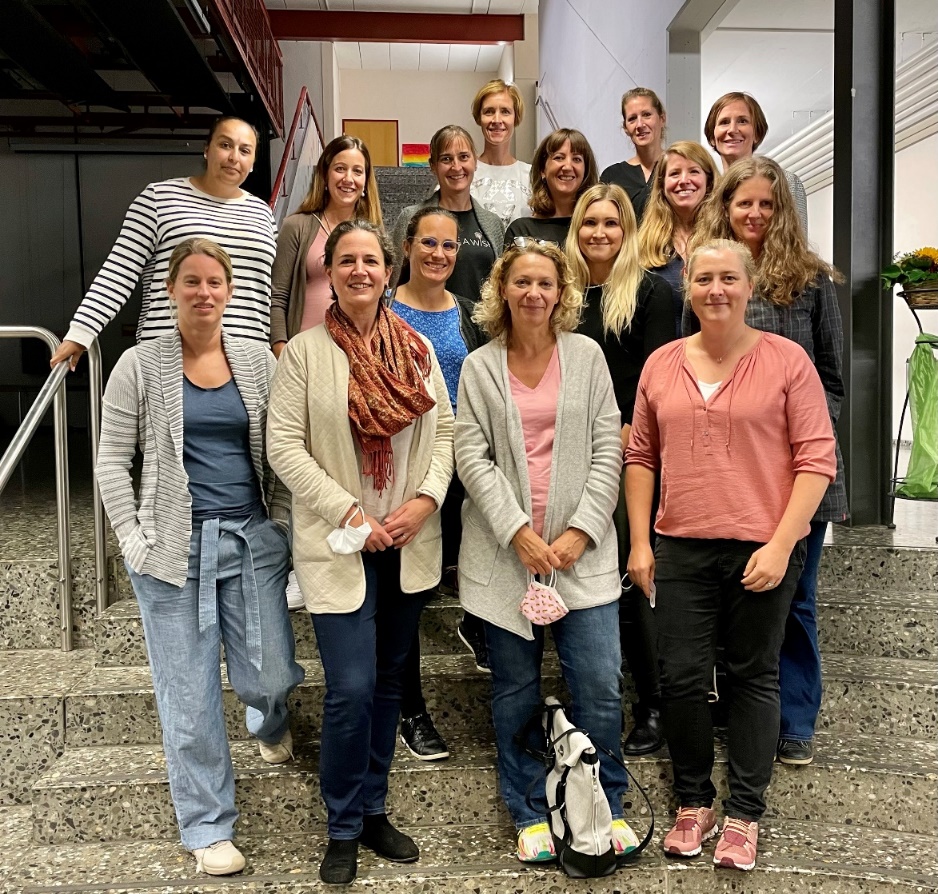 ..sondern eine Gruppe engagierter Mütter (und Väter)
Schule Stallikon - Internal Use Only
3
[Speaker Notes: Anbei einen kleinen Einblick, wer aktuell im Elternrat mitwirkt – vielleicht gehören Sie ab dem kommenden Schuljahr auch dazu…….]
Elternrat der Schule StallikonWas wir machen: Hauptprojekte
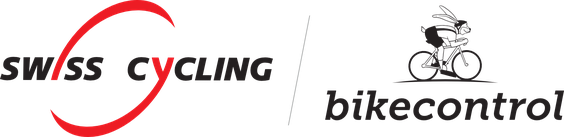 Elternbildungsabend Stallikon
pumptrack.zh
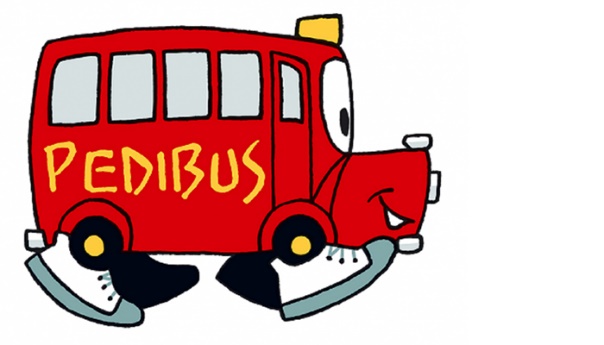 Raebelichtliumzug
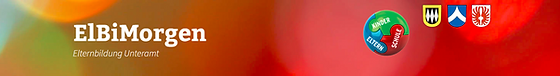 Schulstartfest
Schule Stallikon - Internal Use Only
4
[Speaker Notes: Anbei einen kleinen Einblick, wer aktuell im Elternrat mitwirkt – vielleicht gehören Sie ab dem kommenden Schuljahr auch dazu…….

Inhaltlich ist wichtig, dass der ER an der Schnittstelle Elternhaus (Verantwortung) - Schule tätig sein kann.Es geht z.B. um sich ergänzende Zusammenarbeit in der Prävention, Hilfen geben für den Schulweg, Tipps für Lernunterstützung (Elternbildung).]
Elternrat der Schule StallikonWas wir machen: Klassenprojekte
Exkursionen
Theaterprojekte
Parcours der Sinne
Waldtage
Bastelprojekte (z.B. Vogelhaus)
Schule Stallikon - Internal Use Only
5
Elternrat der Schule StallikonAbgrenzung: Was macht der Elternat nicht!
Elternräte sind nicht dazu da, den Schulbetrieb zu kontrollieren, sondern ihn zum Wohle unserer Kinder zu ergänzen!

Der Elternrat hat keinen Einfluss auf die organisatorischen oder pädagogischen Themen der Schule

Elternrat vertritt keine Einzelinteressen z.B. die Bewältigung individueller Schulprobleme von einzelnen Schülerinnen und Schülern
Schule Stallikon - Internal Use Only
6
Elternrat der Schule StallikonZusammensetzung
Pro Klasse wird jährlich am Elternabend nach Schulstart ein/e Elternratsdelegierte gewählt. Alle Elterndelegierten zusammen bilden den Elternrat. 

Der Elternrat wird von einem Vorstand geleitet. 

Den 4 x Sitzungen/ Jahr wohnen die Schulleitung, ein Vertreter der Schulpflege sowie ein Lehrervertreter bei
Schule Stallikon - Internal Use Only
7
[Speaker Notes: Was macht der Elternrat, resp. welche Aufgaben resp. Funktionen übernimmt der Elternrat?
Stellt das Wohl des Kindes in das Zentrum
Pflegt den Erfahrungs- und Informationsaustausch zwischen den Eltern und der Schule
Vertritt elterliche Anliegen 
Fördert die Weiterbildung der Erziehungsberechtigten, z. b. den Elternbildungsmorgen, Weiterbildung zu Mobbing etc. 
Wirkt bei elterlichen gemeinsamen Projekt und Anlässen mit
Trifft sich 4 mal jährlich zu einer Sitzung (abends) und pflegt individuell den Austausch zur Klassenlehrperson
Kurz gesagt; unterstützt die Klassenlehrperson bei Anlässen und ist gleichzeitig das Bindeglied aller Eltern der Klasse zur Schule

Struktur & Organisation
Pro Klasse wird jährlich am Elternabend nach Kindergartenstart ein/e Elternratsdelegierte gewählt. Alle Elterndelegierten zusammen bilden den Elternrat. Der Elternrat wird von einem Vorstand geleitet. 

Jede/r Elternratsdelegierte übernimmt ein Ressort 
Zusätzlich übernimmt jede/r Elternratsdelegierte ein Ressort wie z. B. das Organisieren des Schulstartfestes, oder Organisieren des Räbenliechtliumzuges, durchführen von Spezialanlässen wie “Spass in der Halle” oder…….

Der Elternrat hat keinen Einfluss auf die organisatorischen oder pädagogischen Themen in der Schule.]
Elternrat der Schule StallikonZeitaufwand
4 Plenarsitzungen pro Schuljahr  (jeweils 1 Stunde); Jeweils Dienstags abends
Das Amtsjahr dauert von September bis September
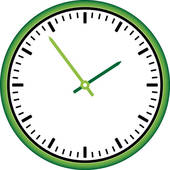 Unterstützung der LP beider Organisation von Klassenprojekten (ca. 2 Stunden/ Jahr)
Mitarbeit in Projekten durch Übernahme eines Ressorts (ca. 6-8 Stunden/ Jahr)
Schule Stallikon - Internal Use Only
8
[Speaker Notes: Was macht der Elternrat, resp. welche Aufgaben resp. Funktionen übernimmt der Elternrat?
Stellt das Wohl des Kindes in das Zentrum
Pflegt den Erfahrungs- und Informationsaustausch zwischen den Eltern und der Schule
Vertritt elterliche Anliegen 
Fördert die Weiterbildung der Erziehungsberechtigten, z. b. den Elternbildungsmorgen, Weiterbildung zu Mobbing etc. 
Wirkt bei elterlichen gemeinsamen Projekt und Anlässen mit
Trifft sich 4 mal jährlich zu einer Sitzung (abends) und pflegt individuell den Austausch zur Klassenlehrperson
Kurz gesagt; unterstützt die Klassenlehrperson bei Anlässen und ist gleichzeitig das Bindeglied aller Eltern der Klasse zur Schule

Struktur & Organisation
Pro Klasse wird jährlich am Elternabend nach Kindergartenstart ein/e Elternratsdelegierte gewählt. Alle Elterndelegierten zusammen bilden den Elternrat. Der Elternrat wird von einem Vorstand geleitet. 

Jede/r Elternratsdelegierte übernimmt ein Ressort 
Zusätzlich übernimmt jede/r Elternratsdelegierte ein Ressort wie z. B. das Organisieren des Schulstartfestes, oder Organisieren des Räbenliechtliumzuges, durchführen von Spezialanlässen wie “Spass in der Halle” oder…….

Der Elternrat hat keinen Einfluss auf die organisatorischen oder pädagogischen Themen in der Schule.]
Elternrat der Schule Stallikon
Habe ich Ihr Interesse geweckt?
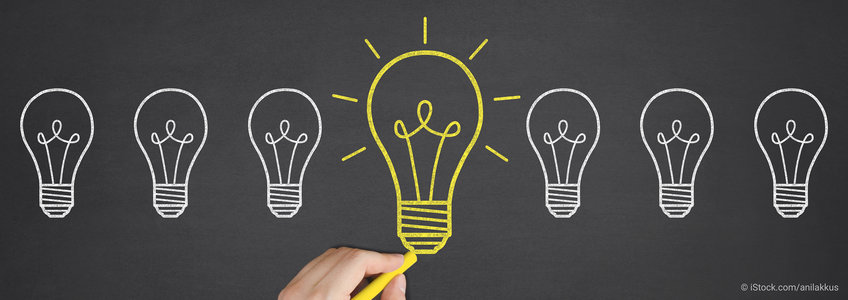 Schule Stallikon - Internal Use Only
9
[Speaker Notes: Welche Ressort gibt es im Elternrat?
Präsidium
Vizepräsidium
Administration inkl. Protokoll und Homepage aktualisieren
Elternbildung-Morgen
 Mobbing / Cybermobbing
 Sexuelle Übergriffe 
Schulanlässe (Schulstartfest)
Schulanlässe(Räbeliechtli)
Blickpunkt
Sicherheit auf dem Schulweg
Spezialprojekte (wie z. B. Bikecontrol, Pumptrack, Spass in der Halle etc.)

Der Elternrat hat keinen Einfluss auf die organisatorischen oder pädagogischen Themen in der Schule.


Habe ich Ihr Interesse geweckt?
Mit Ihrem Engagement erhalten Sie Einblick in die Schule, vernetzen sich mit anderen Eltern. Sie bringen Ihre Anregungen ein und leisten so einen wertvollen Beitrag zu einer wertvollen Schulzeit Ihrer Kinder. 
Zögern Sie nicht und stellen sich am Elternabend nach den Sommerferien zur Wahl – wir freuen uns auf Sie]
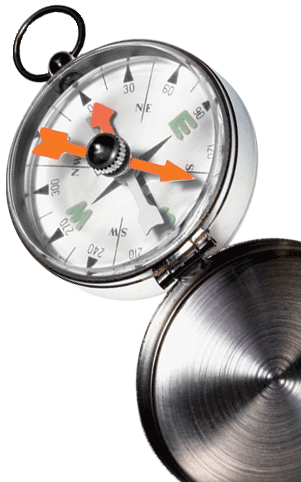 Danke!
10
[Speaker Notes: Vielen Dank für Ihre Aufmerksamkeit.]